EarthCARE Modeling Workshop,  　Feb 18, 2022
Examples of possible evaluation of GCMs using cloud radar and lidar satellite data
Hideaki Kawai, and Tsuyoshi Koshiro

Meteorological Research Institute, JMA
Examples
Cloud top height of low clouds

Marine fog

Phase of clouds

Fall velocity of cloud ice
Cloud top height of mid-latitude low clouds
Kawai et al. (2015, JMSJ)
CTH and stability index
Seasonal Variation
R = −0.83
[m]
[m]
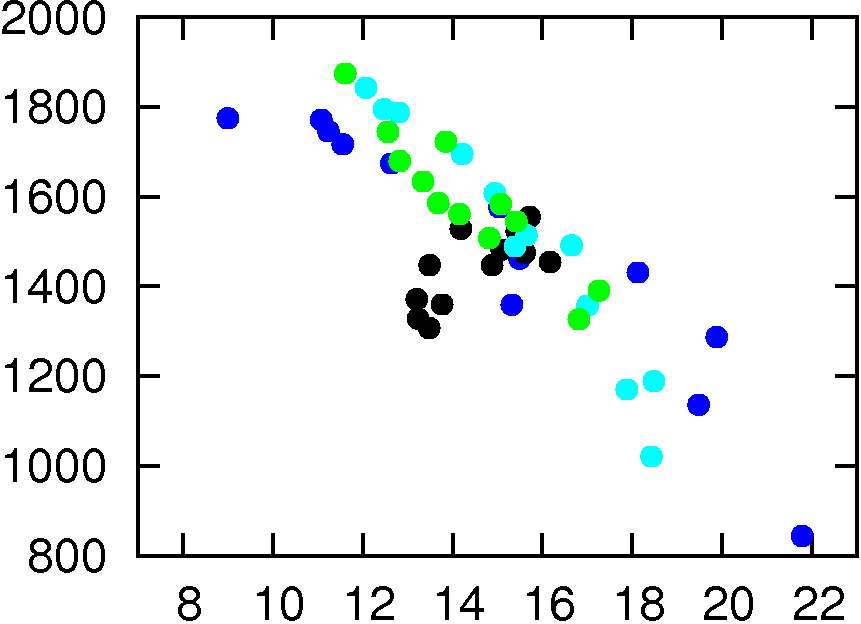 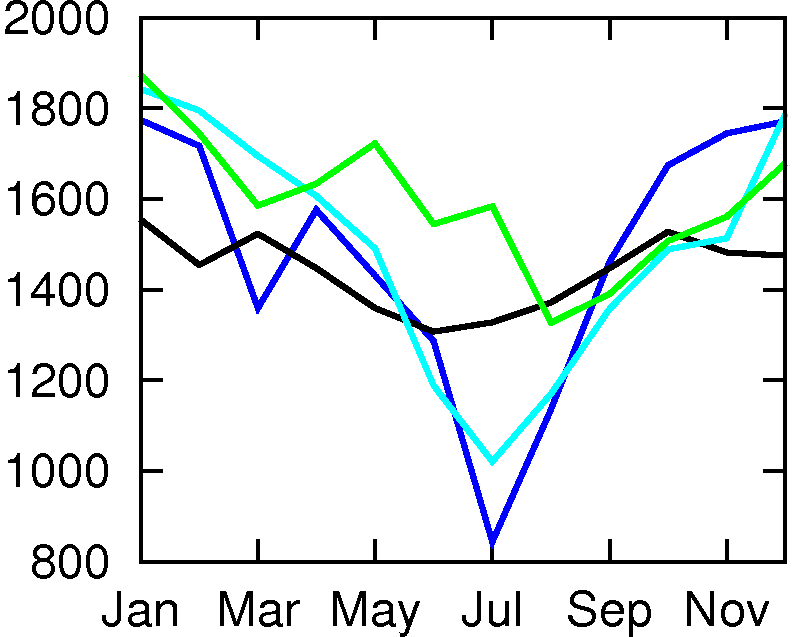 CTH (CALIPSO)
North Pac.
NW Atlantic
NE Atlantic
Southern Ocn.
CTH (CALIPSO)
LTS (Low. Trop. Stability)     [K]
θ700−θsurf
Monthly data (12 for each location) are plotted.
CALIPSO enabled this study!
High vertical resolution is needed for low cloud studies.
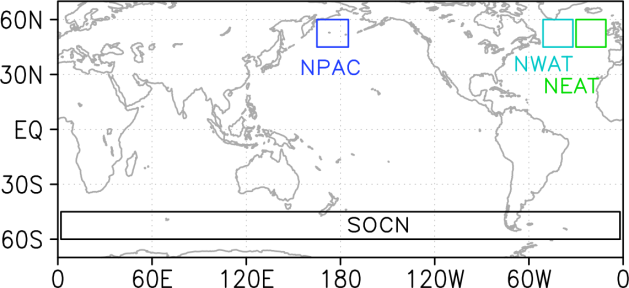 In the past
Estimation of CTH was terribly inaccurate.
Difficult to study mid-latitude low clouds.
Geographical variations in CTH in SH and NH
[m]
SH summer:
CTH is higher toward south. 
CTH is higher than NH summer.

NH summer:
Cloud top height is low and almost constant.
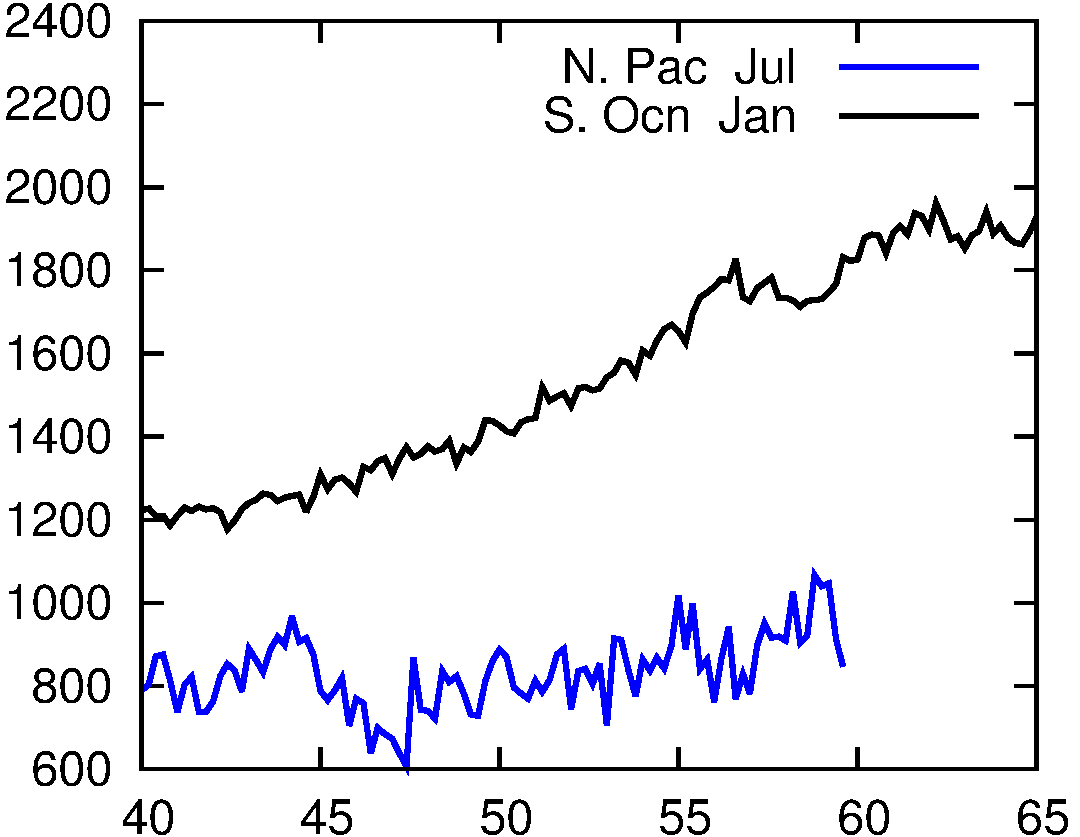 CTH  (CALIPSO)
Southern Ocean　
Zonal  (Jan)
N. Pacific 
165E-165W  (Jul)
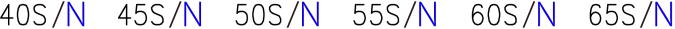 MRI-ESM2 (COSP)
CALIPSO Obs.
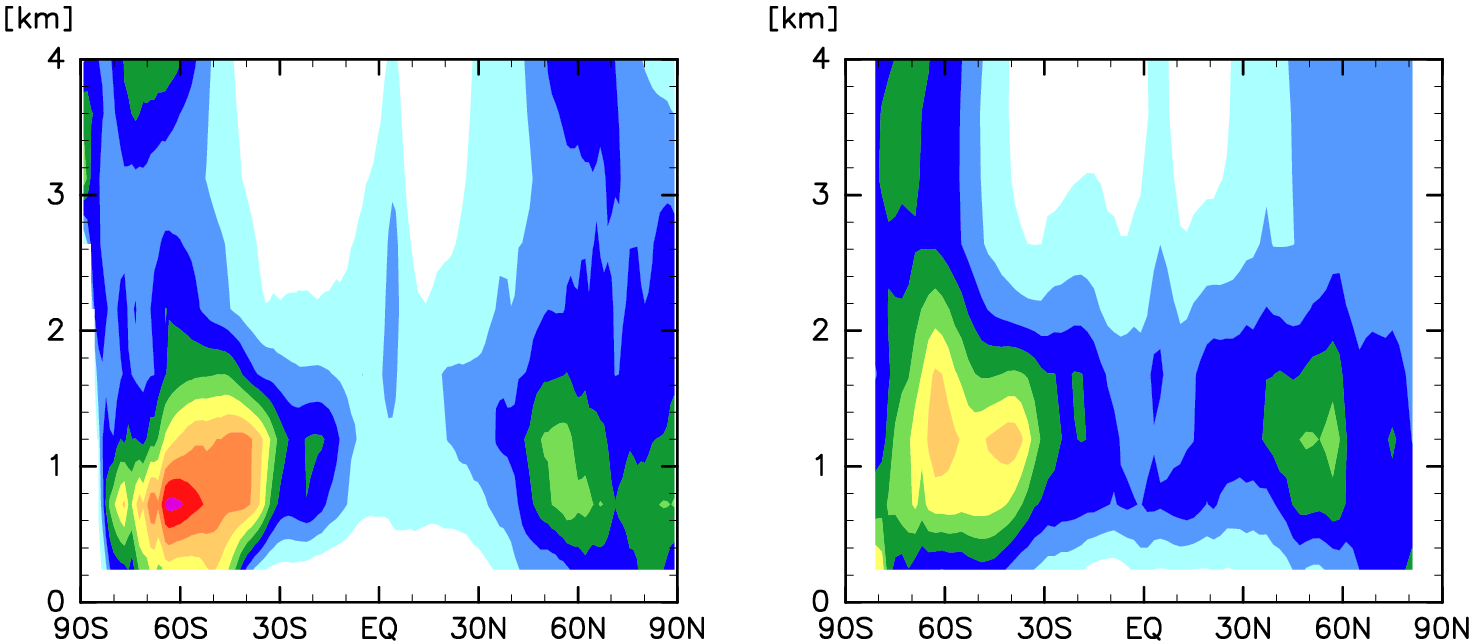 CTH is too low in the model.
CTH increases poleward in obs. But it decreases in the model.
10-yr mean
9-yr mean
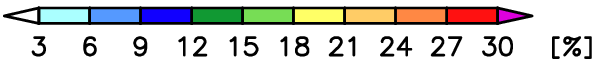 by T. Koshiro
Frequency of fog occurrence
Kawai et al. (2015, JMSJ)
July
Shipboard Obs. Climatology
KU Cloud mask (CALIPSO)　0-240m
(2007-2009)
(EECRA)
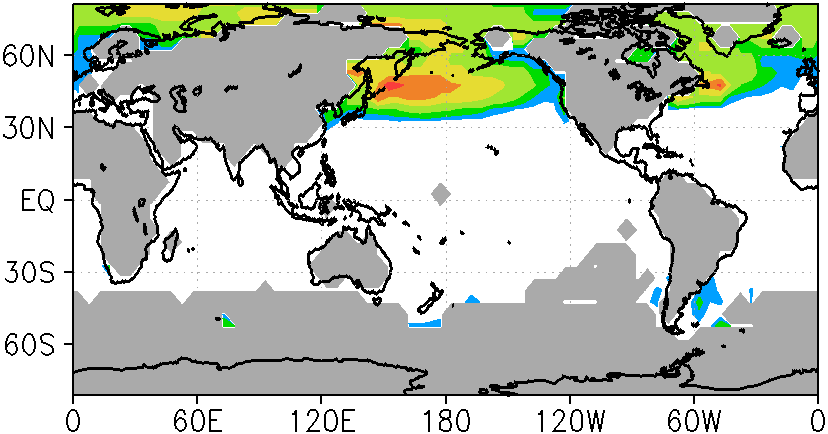 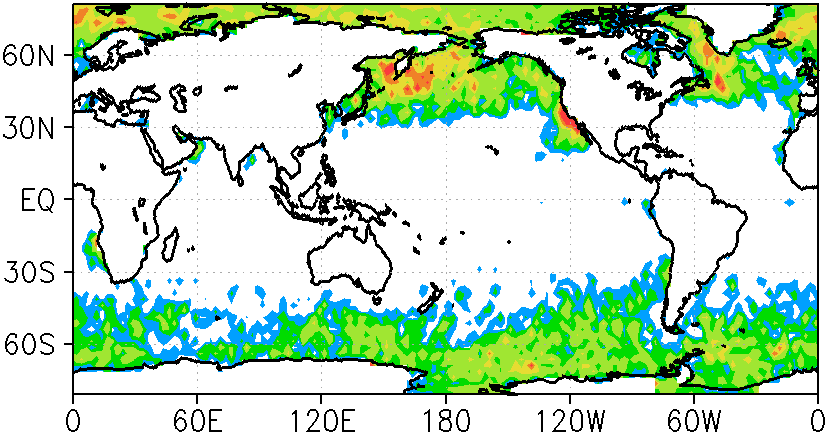 Southern Ocean in Winter, Ship obs. were few
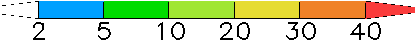 MRI-CGCM3  (lowest model level CF)
[%]
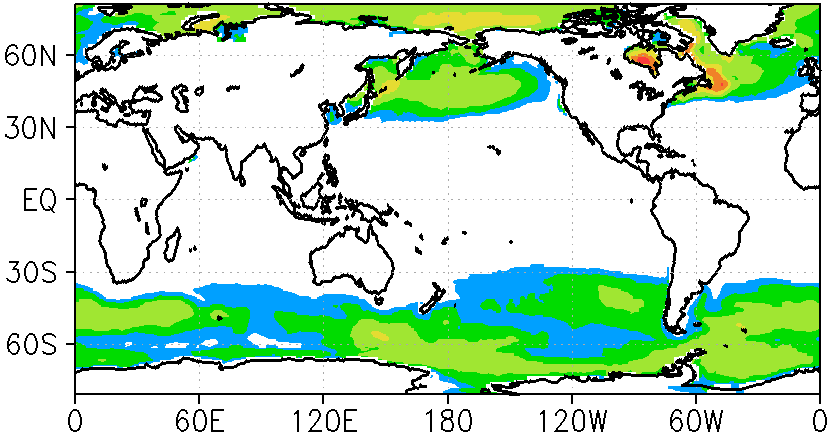 CALIPSO seems to capture fogs relatively well (Impossible for other satellites)! 

Can observe areas where shipboard obs. are impossible.

High frequency obs.
Occurrence of fogs
Seasonal Variation
[%]
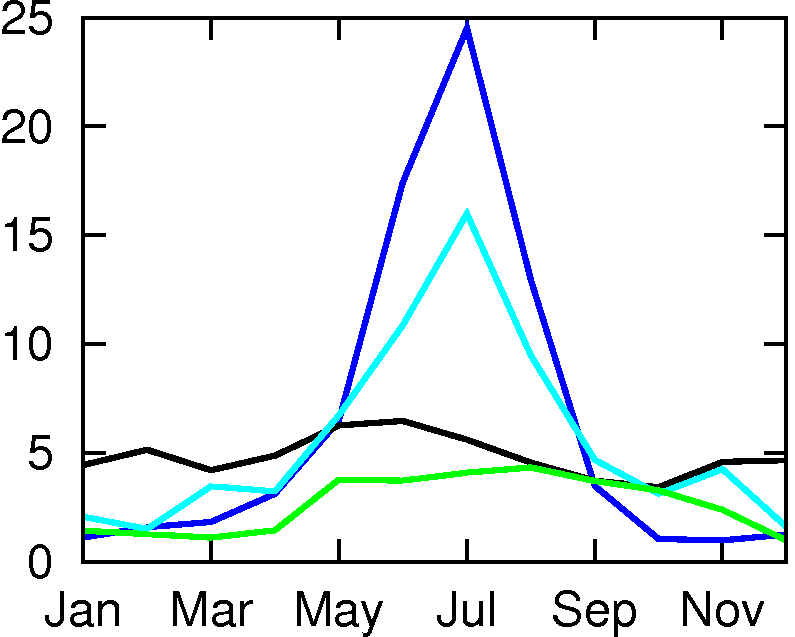 North Pac.
NW Atlantic
NE Atlantic
Southern Ocn.
fog frequency
Fog is defined as cloud (CALIPSO) in a bin of 0-240m.
Occurrence of fogs and meteorological factors
[%]
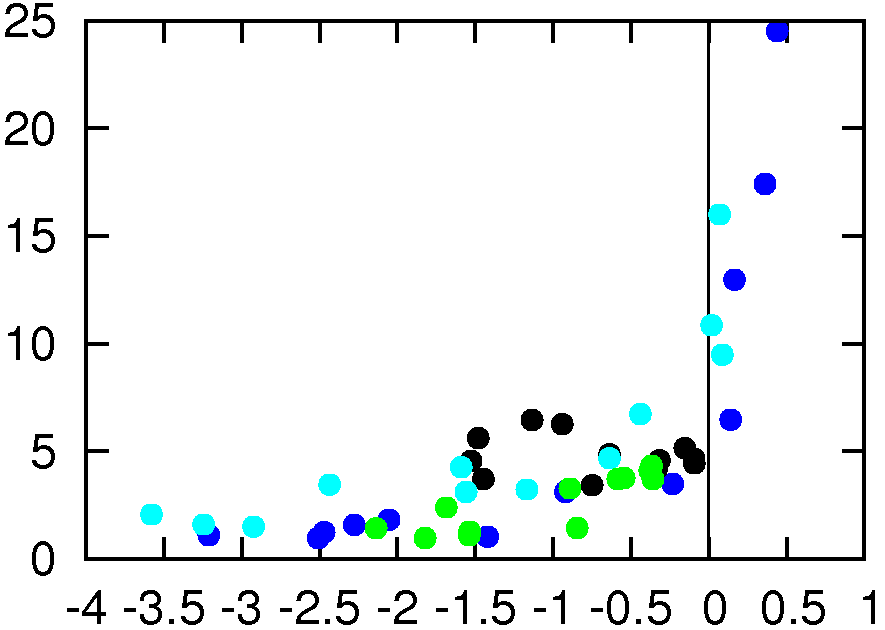 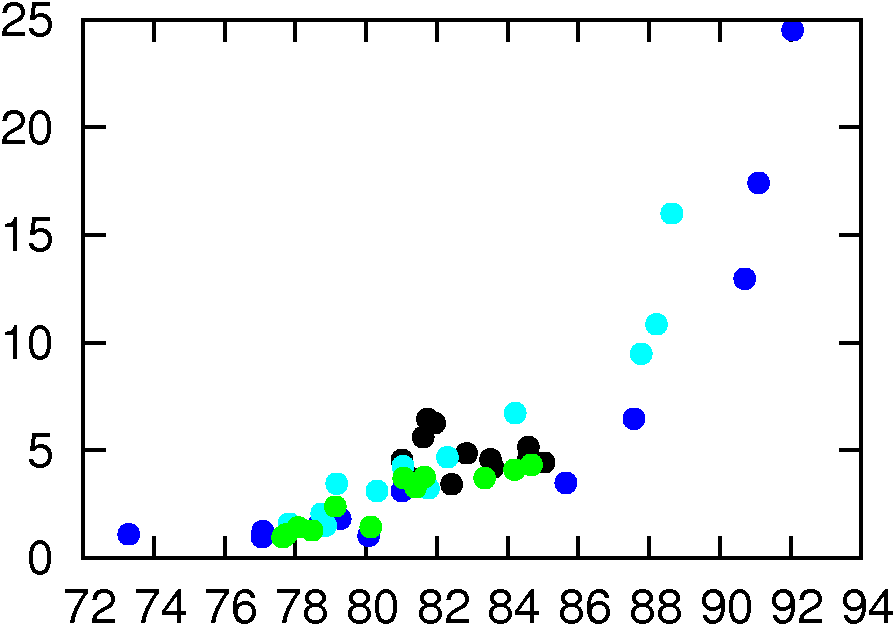 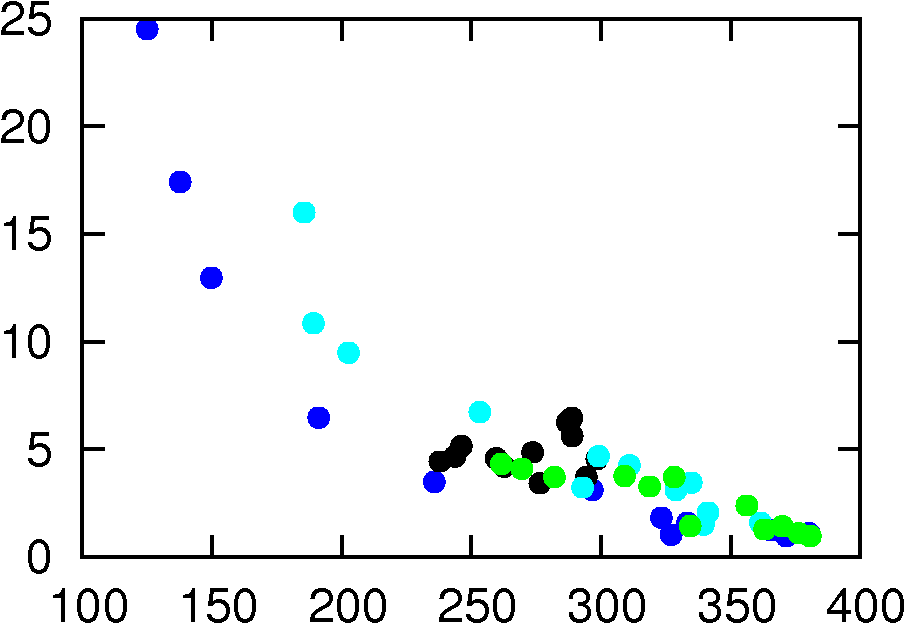 fog frequency
2mT −  SST   [K]
2m RH          [%]
LCL   [m]
Meteorological data:  ERA-Interim
Monthly data (12 for each location) are plotted.
Improvement in clouds in MRI-ESM2
New model:　MRI-ESM2
Old model:　MRI-CGCM3
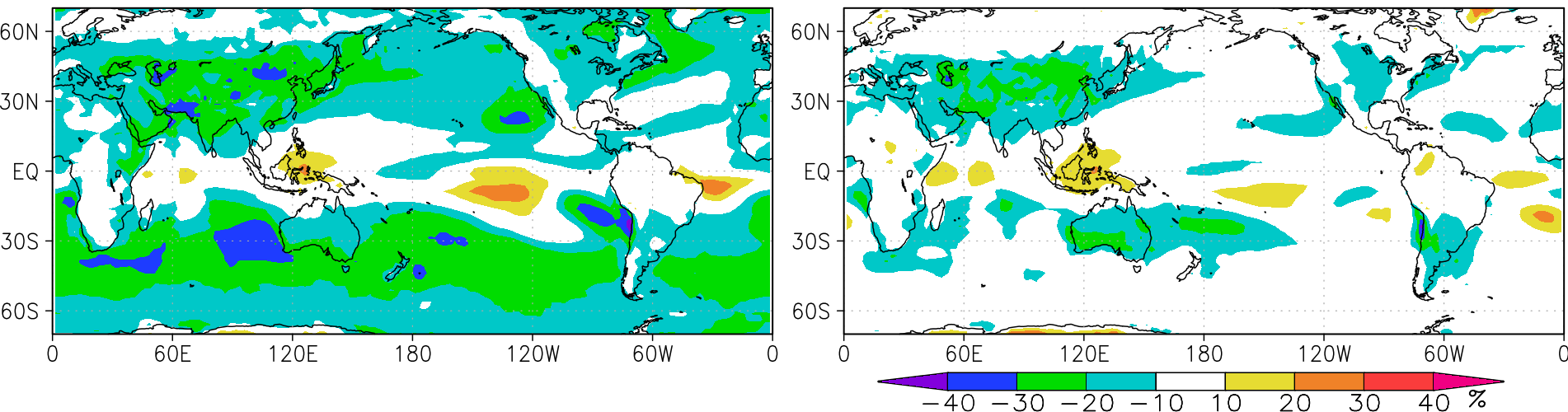 TCC bias
obs.: ISCCP
* much less over the Southern Ocean
* Much Improved over the SO and off Peru
TOA SW bias
(upward)
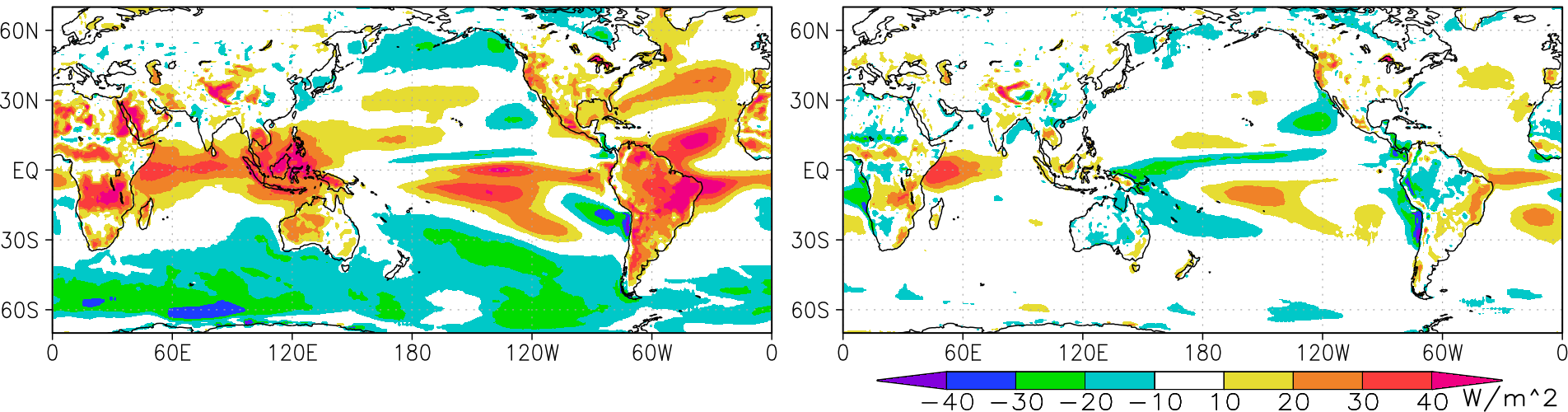 obs: 
CERES-EBAF
* Improved over Tropics
* Improved over the SO and off Peru
* Too much SW reflection over Tropics
* Much less SW reflection over the SO
Yukimoto et al. (2019), Kawai et al. (2019)
historical 1986-2005   (Annual mean)
Kawai et al. (2019, GMD)
Various improvements related to clouds…
Stratocumulus parameterization (turbulence scheme) 

Cloud microphysics

Vertical resolution

Convection scheme (shallow convection)

Cloud overlap scheme for radiation

Radiation process

Bug

Aerosol mode radii

Cloud ice fall calculation
Impact of modified cloud microphysics
TOA SW radiation (upward)
Liquid Water Ratio
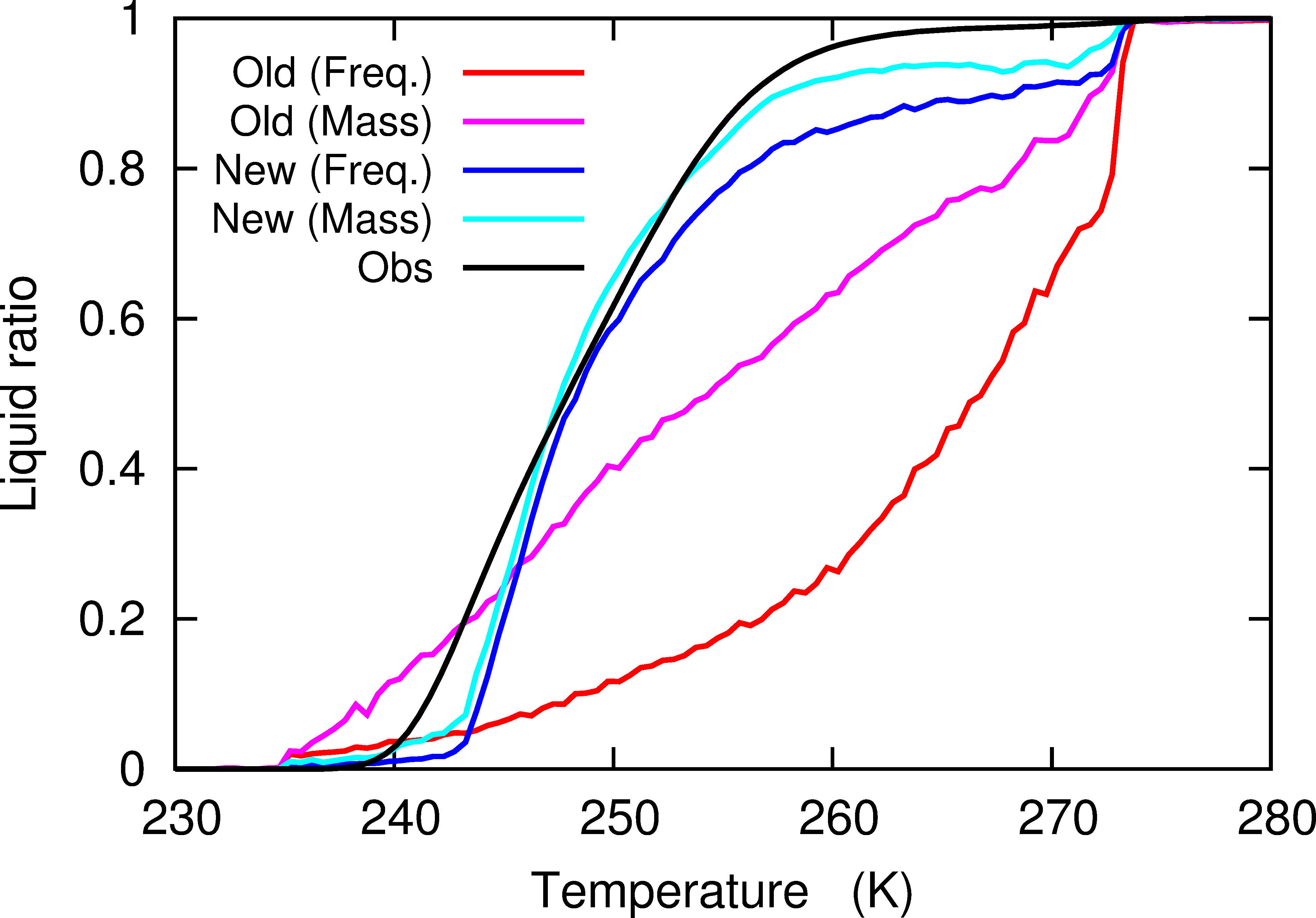 New WBF effect － Old WBF effect
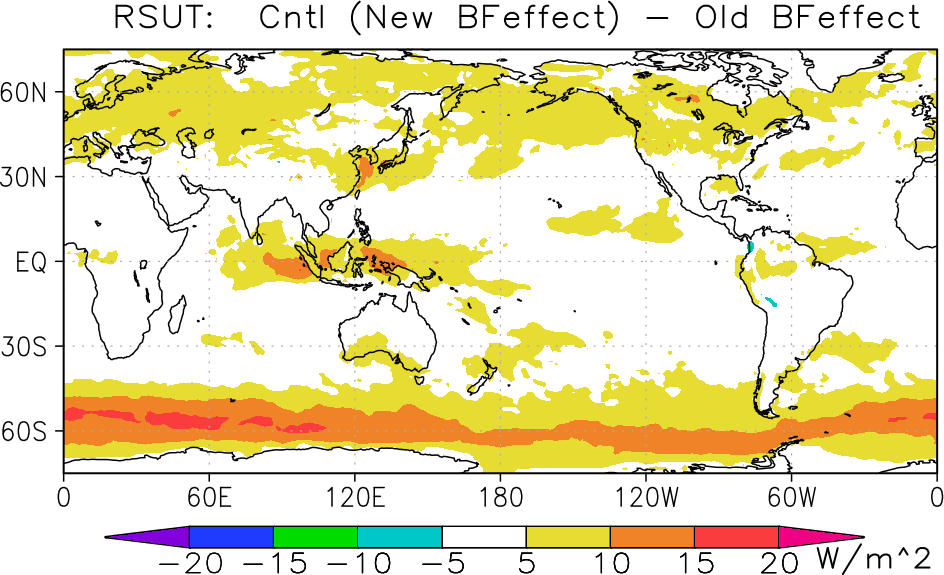 10-yr mean
Model  （Improved WBF effect）
Model  （Old WBF effect）
Observation: CALIPSO  (Hu et al., 2010)
Snapshot (10 days, July)
800-500 hPa
Optical thickness of clouds increased.
Observation:  High liquid water ratio
Modified treatment of WBF effect in the model cloud microphysics: 
     Supercooled water was increased.
SW reflection is increased over the Southern Ocean.
Fall velocity of ice cloud
Too fast to treat as a sedimentation in GCMs
Reach surface in a moment
Kawai (2005)
in New Model
in Old Model
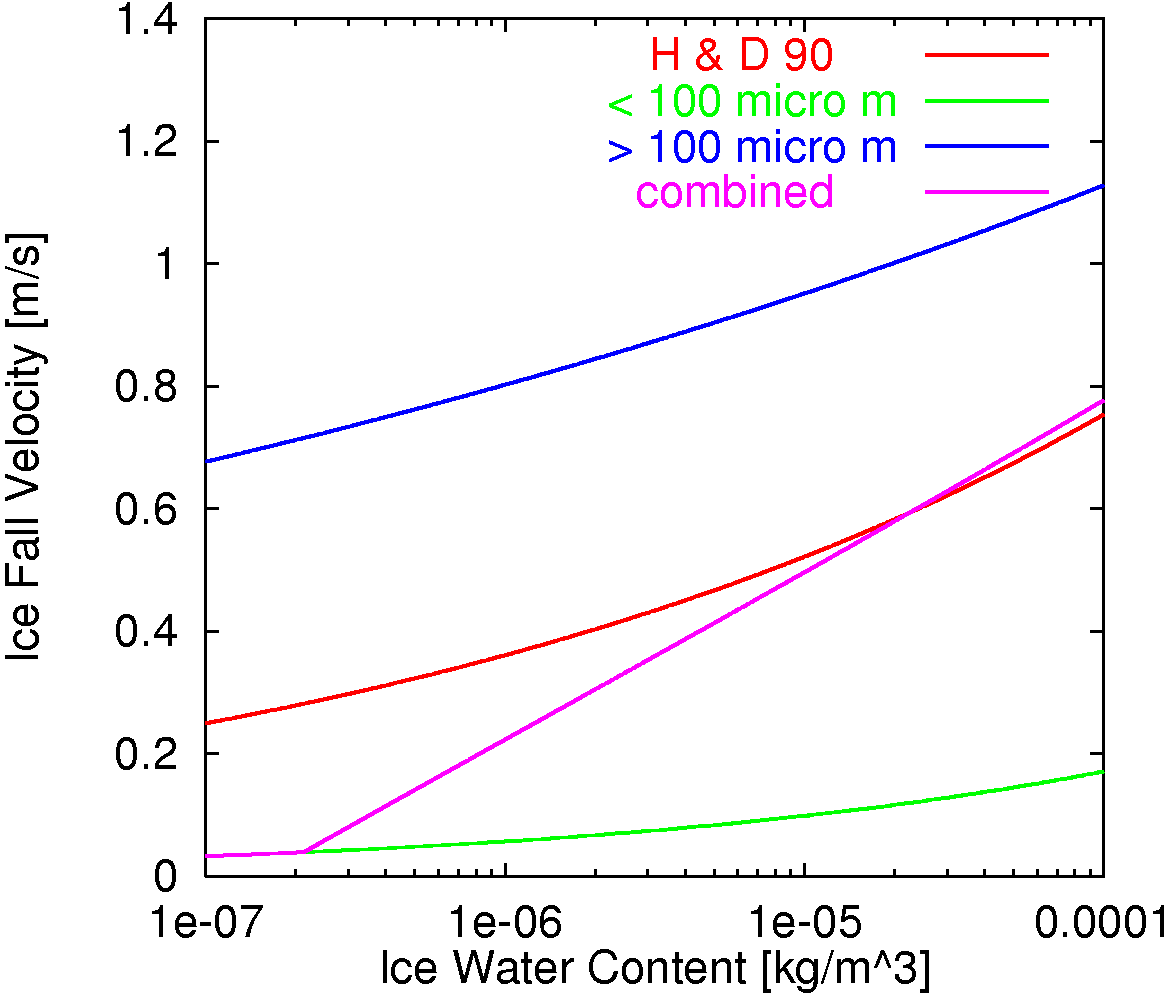 Small Cloud Ice
Two ice velocities for small ice and large ice that were deduced using observed size distribution function are utilized.
>100m(new)
[m/s]
[kg/m3]
(Heymsfield and Donner 1990)
Large Cloud Ice
Conventional H&D90
~0.5 [m/s]
Weighted Average (new)
z
~650 [m]
<100m(new)
Can cloud ice fall be treated using a single velocity?
t
can be ~1800 [s] for low res. models
vicet > z
Very slow
~900 [m]
These ice velocities can be evaluated by EarthCARE data?
How should we calculate ice fall properly?
More realistically
GCMs
at  t+Δt
at  t
at  t+Δt
single size
smaller ice
larger ice
~0.2 [m/s]
~0.6 [m/s]
~0.5 [m/s]
~0.05 [m/s]
~1.3 [m/s]
z
~650 [m]
+
+
+
Even this concept is not realistic calculation.
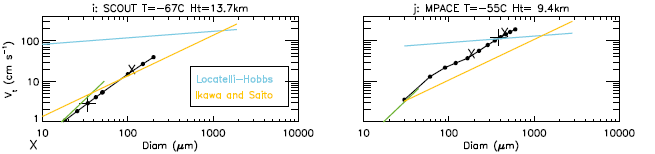 Heymsfield et al. (2013, JAS)
Summary
Four examples of possible evaluation of GCMs using cloud radar and lidar satellite data are introduced.

Cloud top height of low clouds		Kawai et al. (2015)
Marine fog				Kawai et al. (2015)
Phase of clouds			Kawai et al. (2019)
Fall velocity of cloud ice		Kawai et al. (2019), Kawai (2005)



Other important cloud properties for GCMs that could be obtained from cloud radar and lidar satellite. 

Cloud water content
Cloud ice content
References
Kawai, H., 2005: Improvement of a Cloud Ice Fall Scheme in GCM. CAS/JSC WGNE Research Activities in Atmospheric and Oceanic Modelling/WMO, 35, 4.11-4.12.
Kawai, H., S. Yabu, Y. Hagihara, T. Koshiro, and H. Okamoto,  2015: Characteristics of the Cloud Top Heights of Marine Boundary Layer Clouds and the Frequency of Marine Fog over Mid-Latitudes. J. Meteor. Soc. Japan, 93, 613-628.
Kawai, H., S. Yukimoto, T. Koshiro, N. Oshima, T. Tanaka, H. Yoshimura, and R. Nagasawa, 2019: Significant Improvement of Cloud Representation in Global Climate Model MRI-ESM2. Geosci. Model Dev., 12, 2875-2897.
Kawai, H., T. Koshiro, and M. J. Webb, 2017: Interpretation of Factors Controlling Low Cloud Cover and Low Cloud Feedback Using a Unified Predictive Index. J. Climate, 30, 9119-9131.
Koshiro, T., M. Shiotani, H. Kawai, and S. Yukimoto, 2018: Evaluation of relationships between subtropical marine low stratiform cloudiness and estimated inversion strength in CMIP5 models using the satellite simulator package COSP. SOLA, 14, 25-32.
Nagasawa, R., 2012: The Problem of Cloud Overlap in the Radiation Process of JMA’s Global NWP Model. CAS/JSC WGNE Research Activities in Atmospheric and Oceanic Modelling/WMO, 42, 4.15-4.16.
Yukimoto, S., et al., 2019: The Meteorological Research Institute Earth System Model version 2.0, MRI-ESM2.0: Description and basic evaluation of the physical component. J. Meteor. Soc. Japan, 97, 931-965.